4구 당구 모아치기를 하는 12가지 법칙 -아빌309
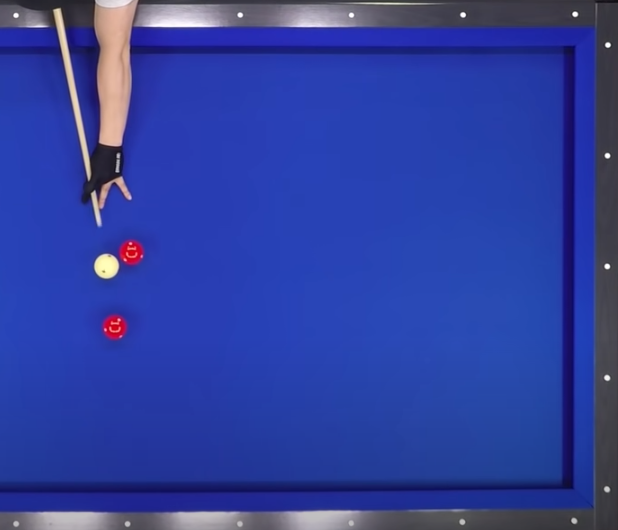 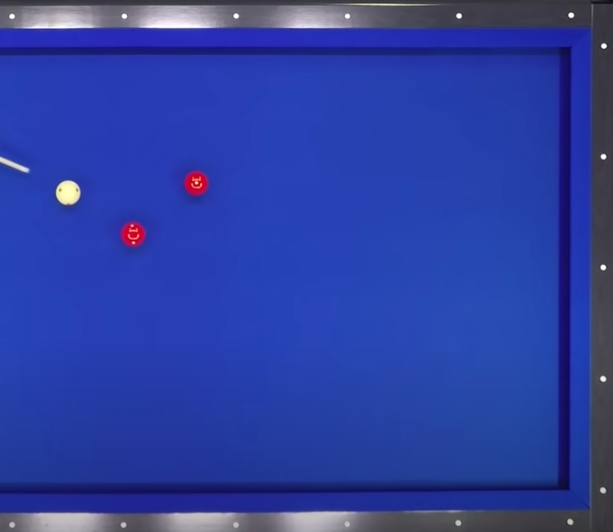 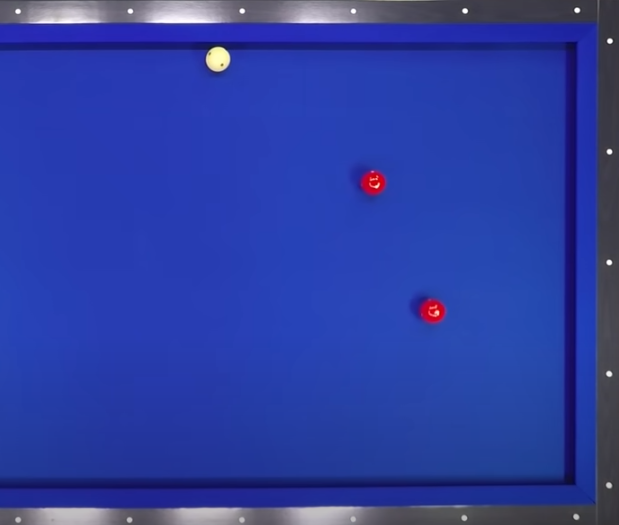 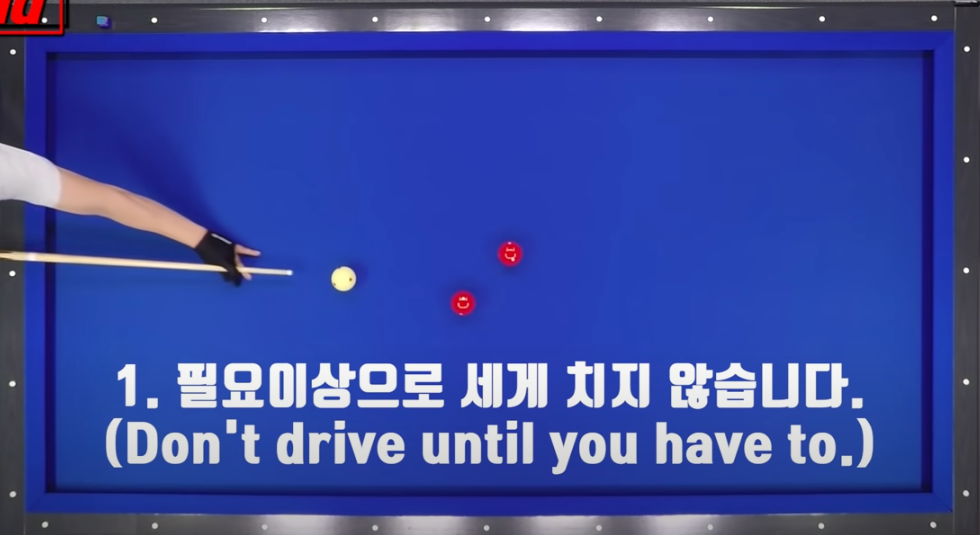 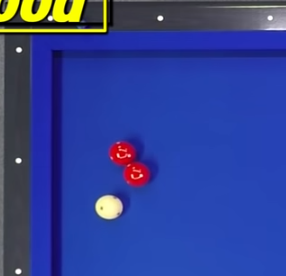 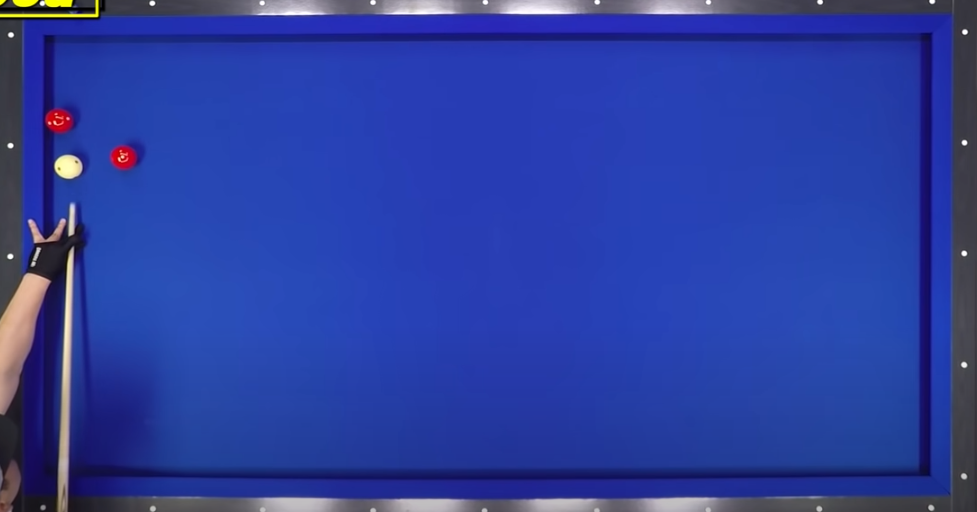 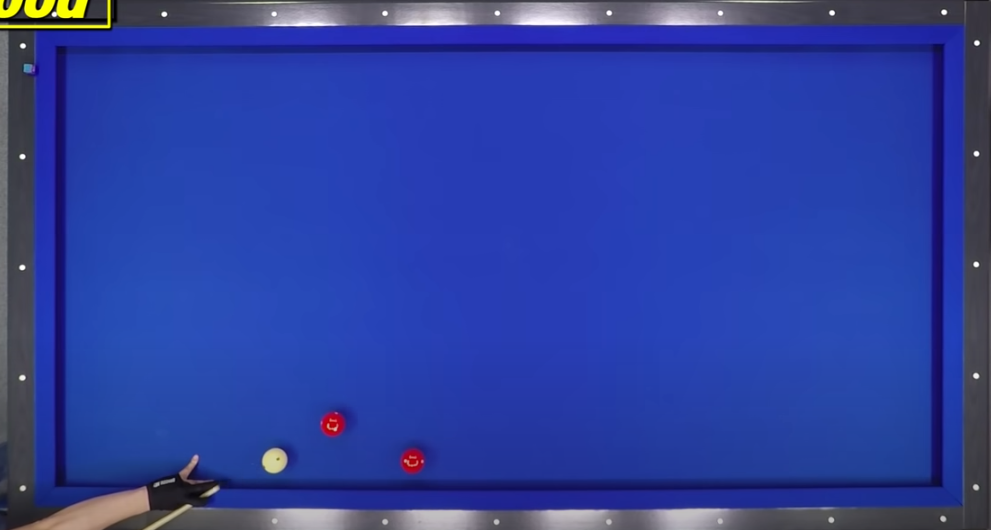 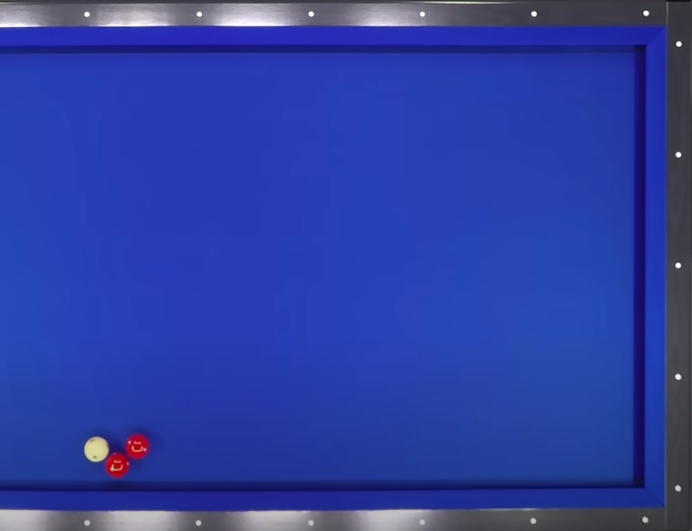 3. 두적구를 모두 이동시키지말고 
한 적구만을 이동시킨다.
2. 두공 모두 모을 수 있으면 가까운 공을 1적구로
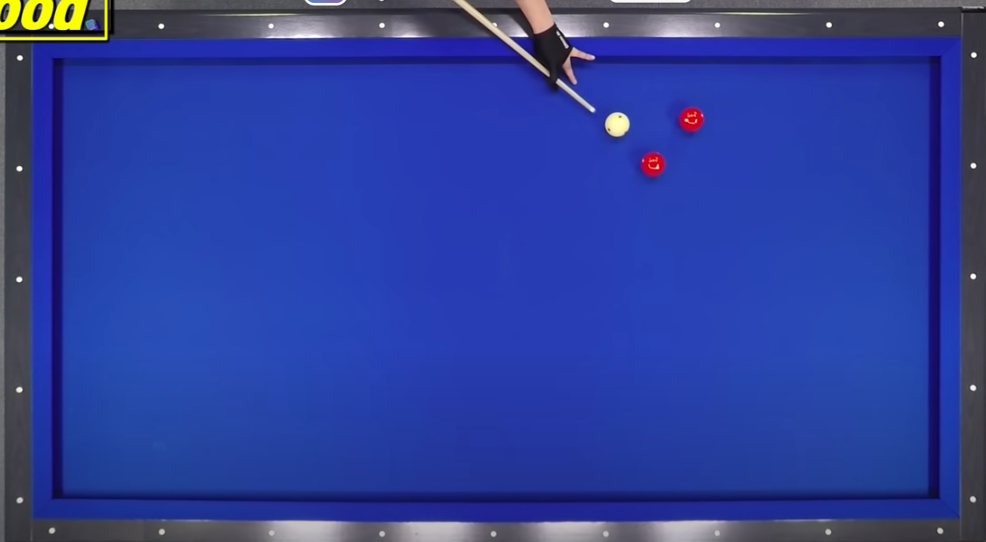 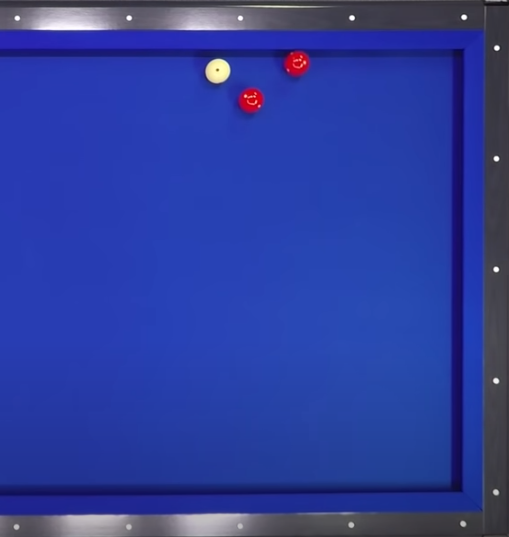 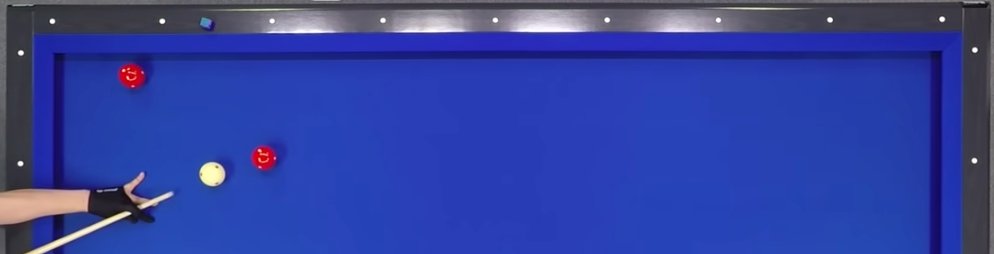 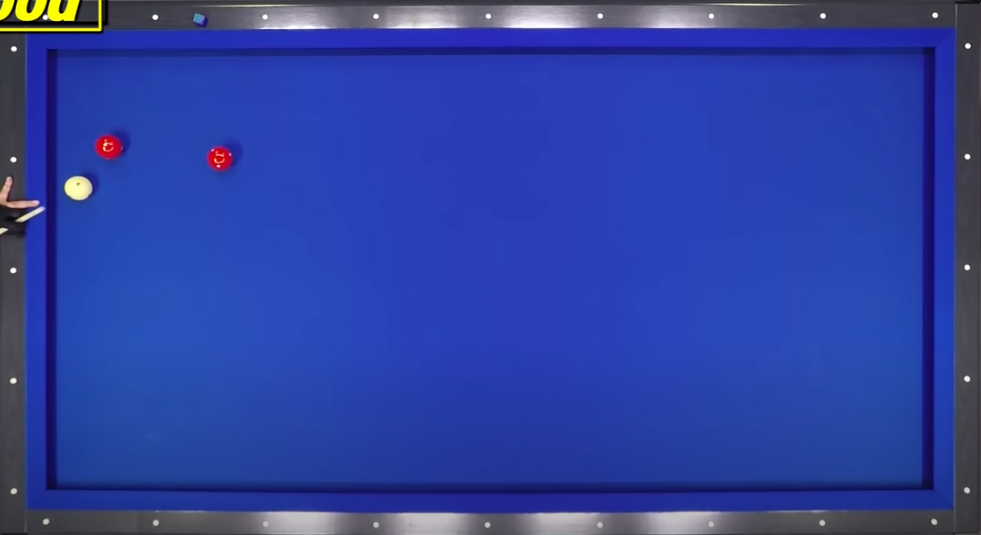 5. 모든 공을 테이블의 가장자리 쿠션부근에 모이도록 친다.
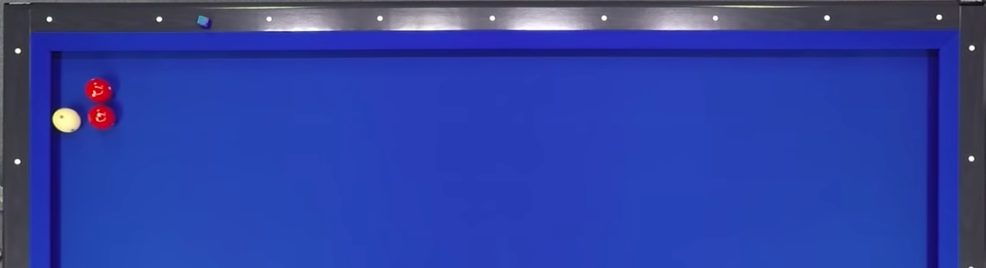 4. 2적구가 많이구르게하지않는다.
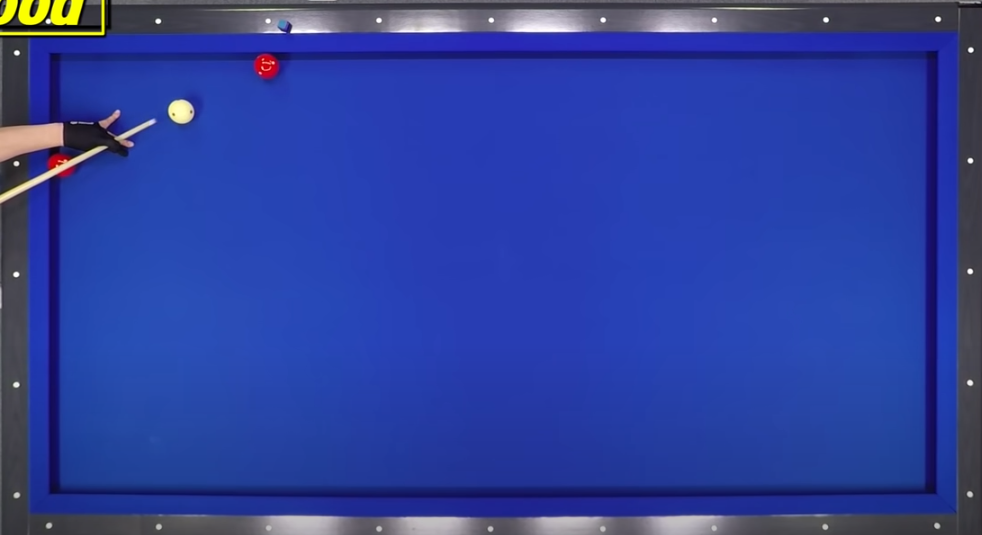 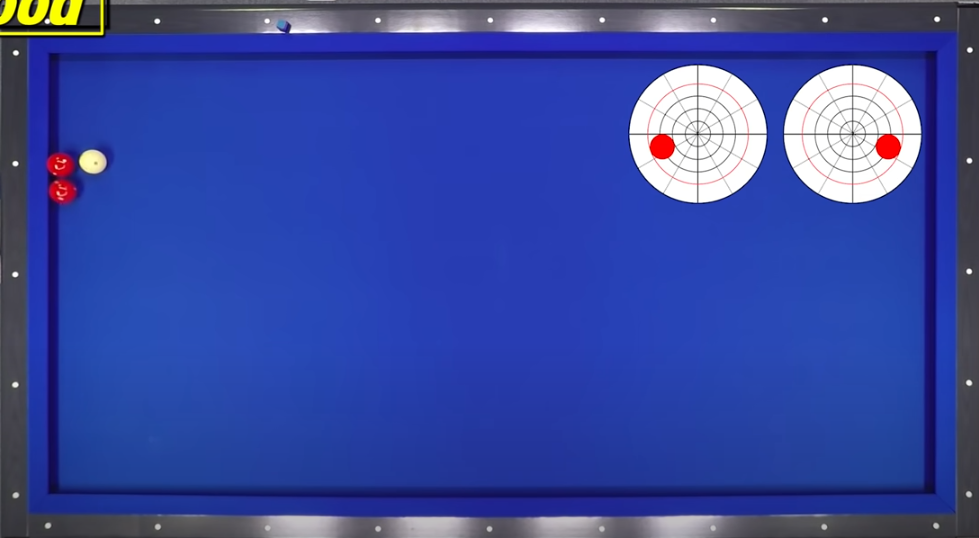 6. 수구가 두목적구 모두로부터 멀어지는
 샷은 피한다.
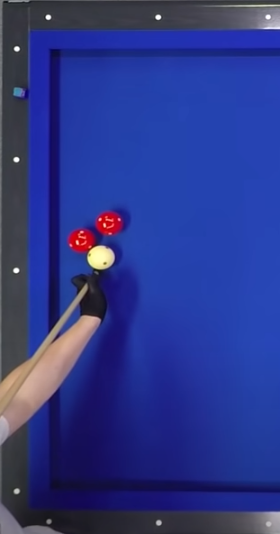 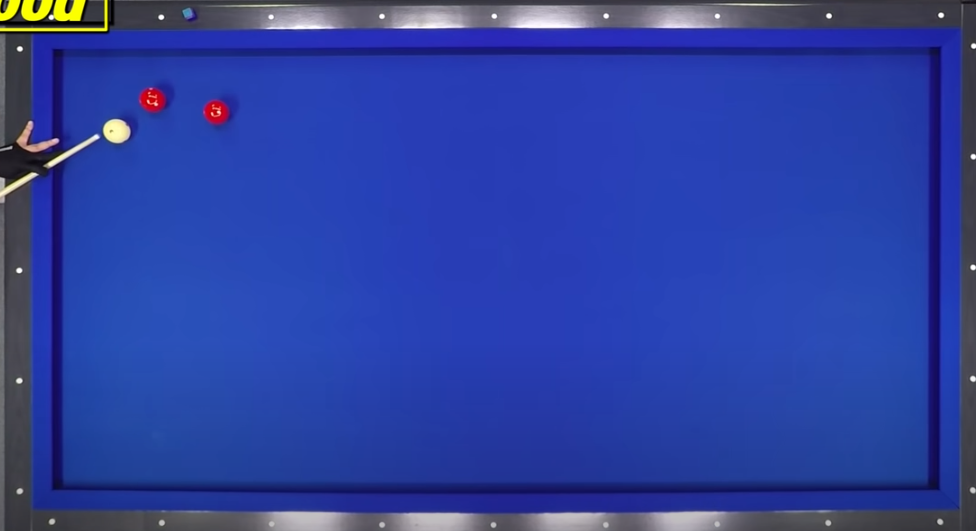 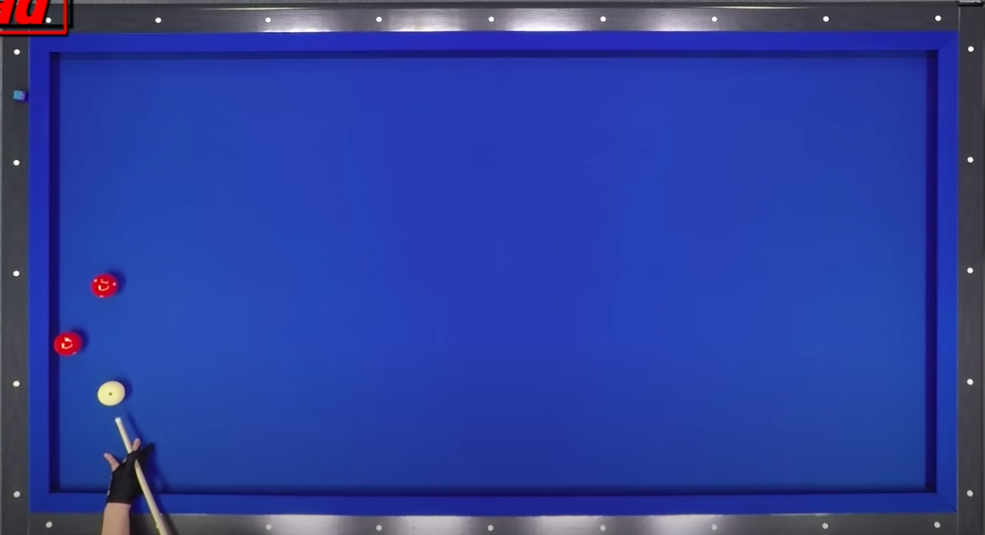 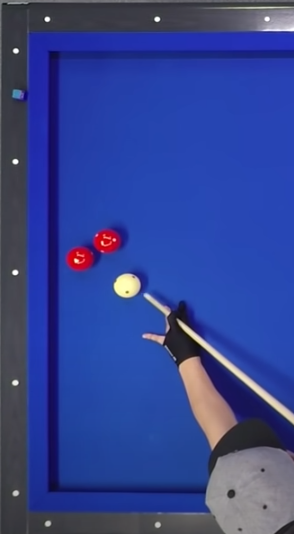 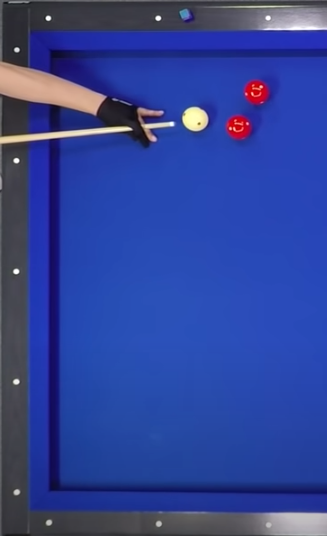 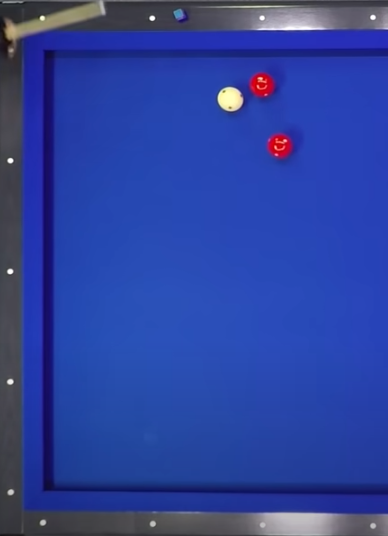 7. Along the rails, choose that shot which will leave the cue 
   ball “outside”(near centetable) of the object balls.
죽여서 끌어치기
8. Keep the balls aheads of you
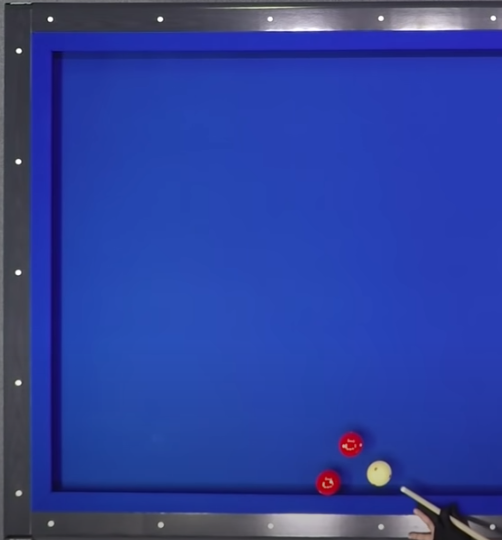 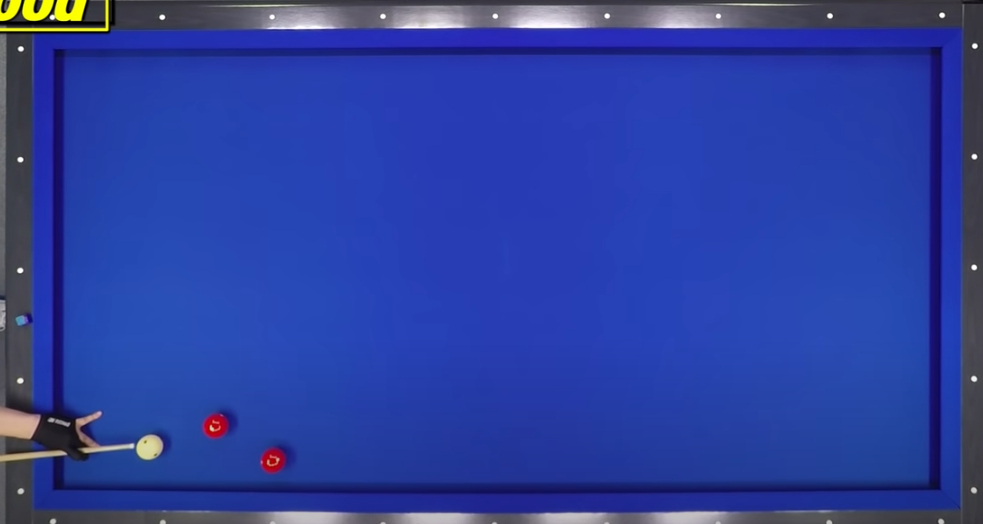 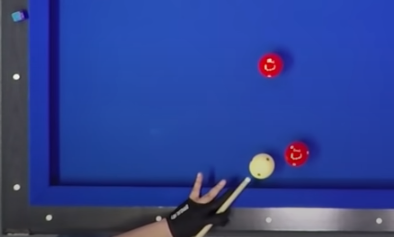 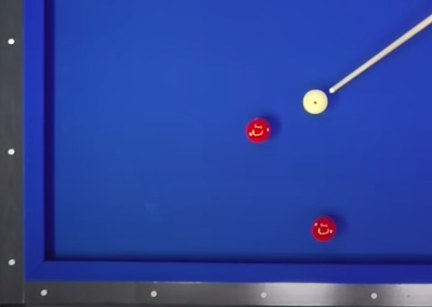 9. Avoid leaving cue ball frozen to the cushion
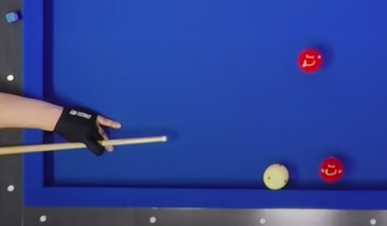 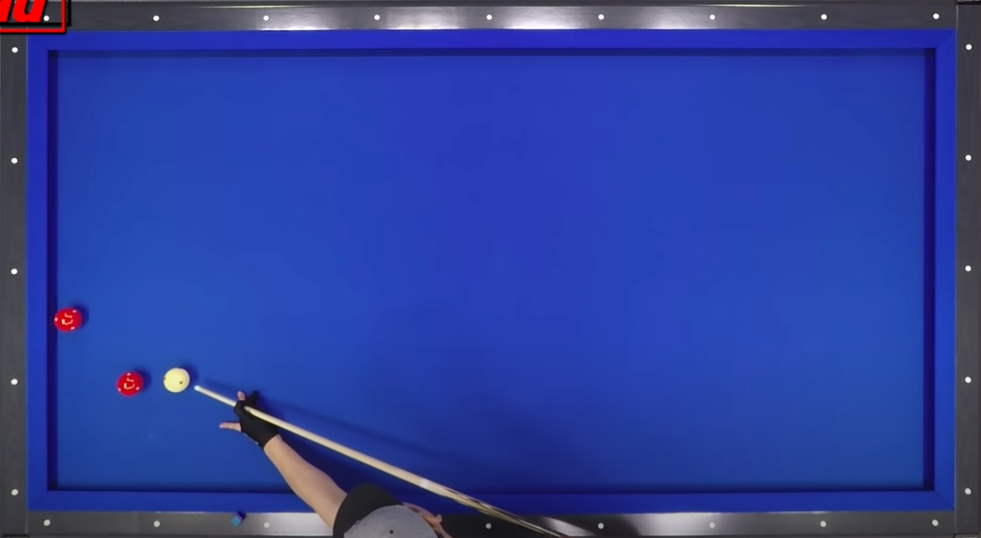 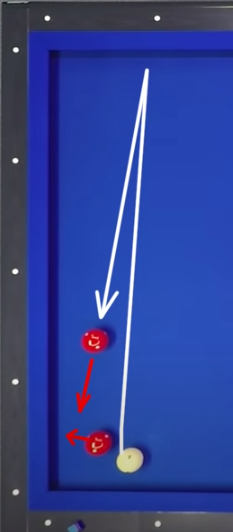 10. On short drives, follows, and caroms, look 
out for "line-ups" and "tie-ups" that come 
from landing on the second ball too softly.
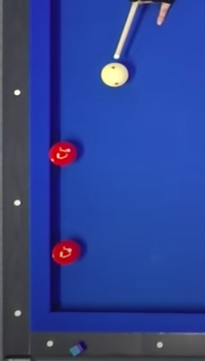 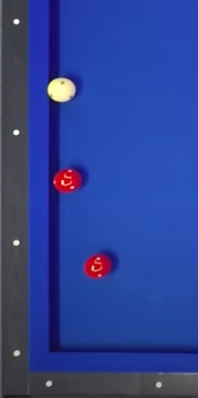 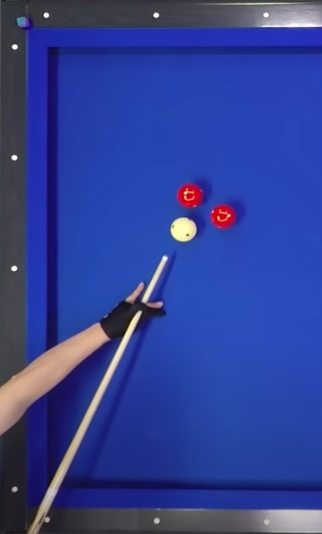 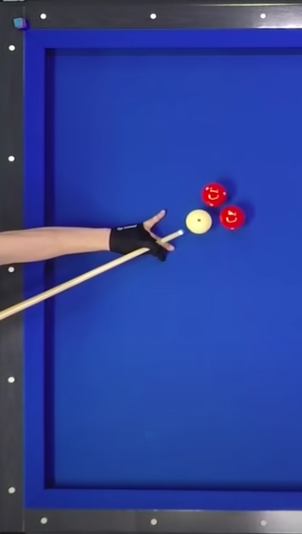 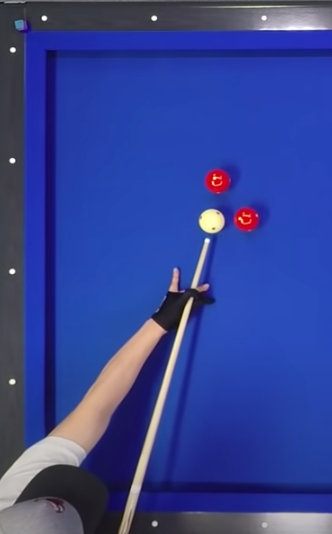 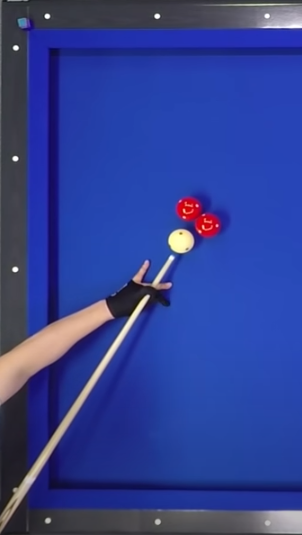 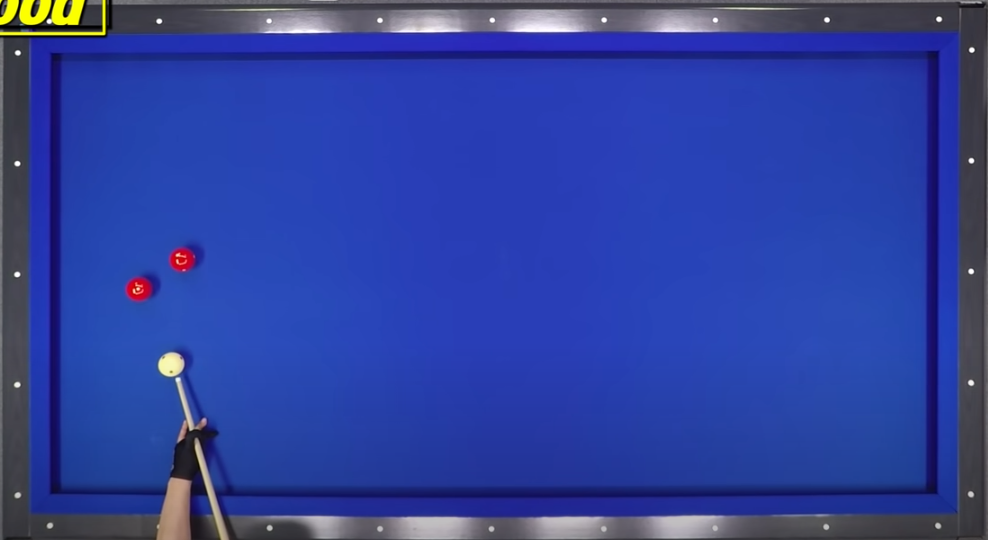 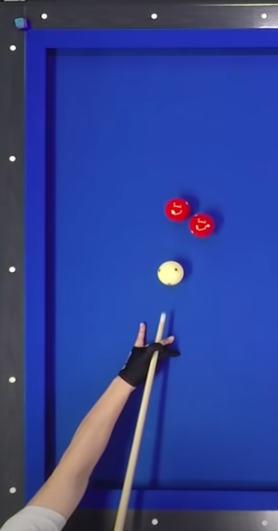 11. A “dead” draw, follows, or masse, is generally   better thanb a “live” one.
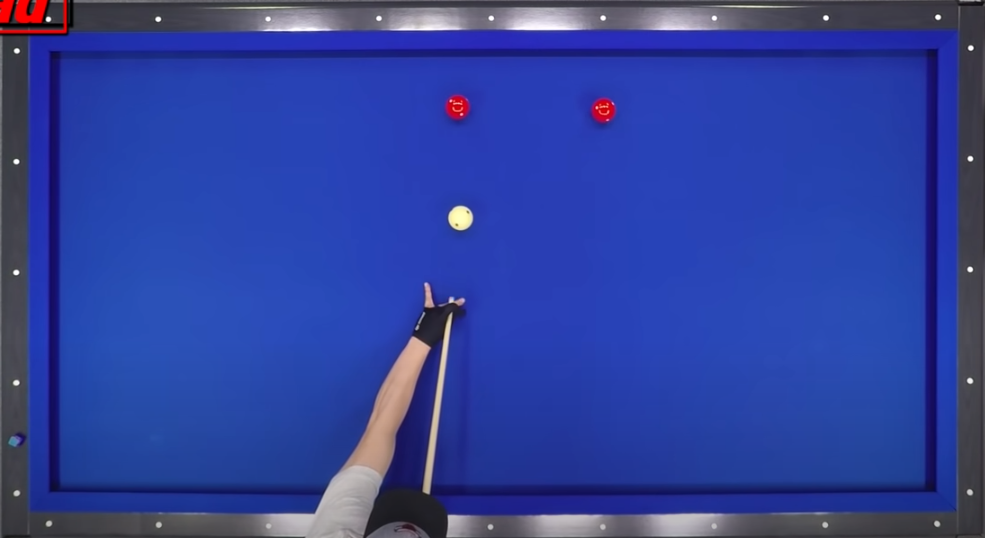 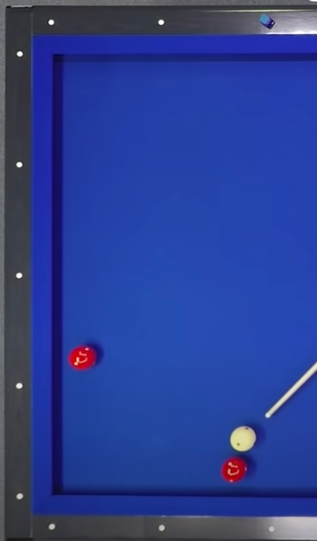 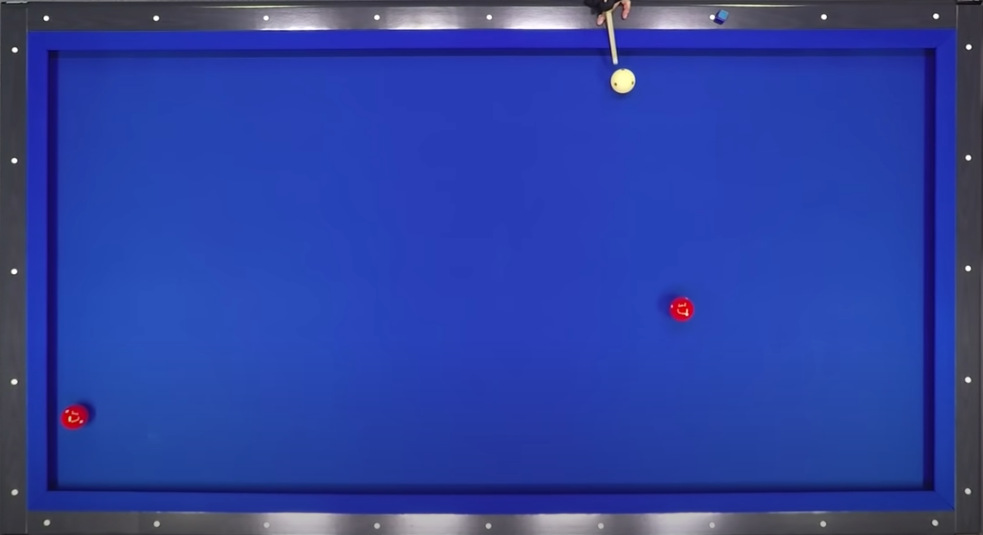 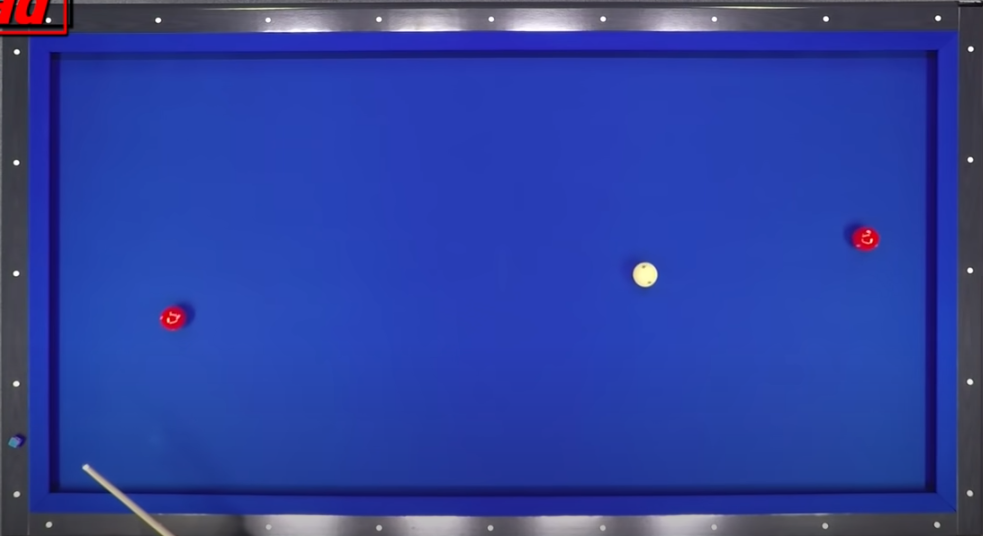 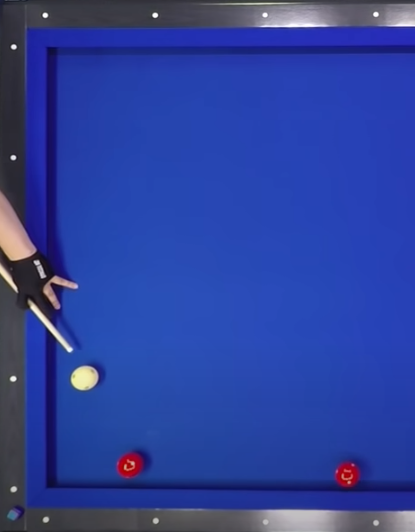 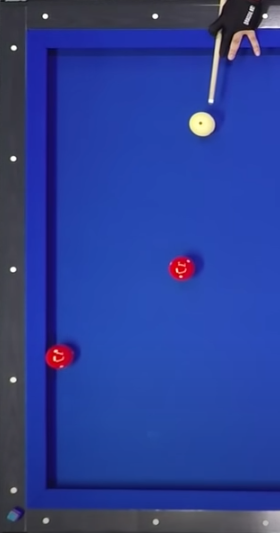 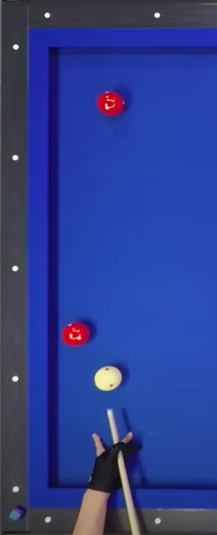 12. Try to leave at least one ball near a    cusion, and, if possible, near a corner.